Ice BreakersWhat is your name?Tell me something interesting about yourself.
Using Positive Psychologyto Enhance Student Success
Dr. Marsha Fralick
PowerPoint and Handoutsposted online at:http://www.collegesuccess1.com/spc.htmlSee Handout
How does it relate to student success?
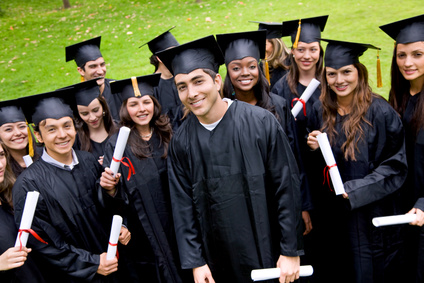 [Speaker Notes: Typical goals:  I want to be happy in life.

Typical career choice:  I want a career that makes me happy.]
What is positive psychology?
Highlights from: A Primer in Positive Psychology by Christopher Peterson
Positive psychology is the scientific study of what goes right in life.  


Named by Martin Seligman, president of the American Psychological Association, 1998
Focus
Psychology


Focus on weakness
Relieving distress
Curing illness
Positive Psychology

Focus on strengths
Building the best in life
Fulfillment
Basic Ideas
People matter.
Money cannot buy happiness.
Components of Positive Psychology
Positive subjective experiences: happiness, pleasure, gratification, fulfillment
Positive individual traits: strengths of character, talents, interests, values
Positive institutions: families, schools, business, communities, societies
Love and happiness is not reserved for the lucky or the strong.  It can be attained by hard work and may entail careful deliberation and awkward action.
[Speaker Notes: Life is drawing without an eraser.]
Positive Emotions Enhance Learning
Better attention
Memory improvement
Greater verbal fluency
Increased openness to information
[Speaker Notes: Example:  Art Class]
Negative Emotions
Signal danger
Focus on the here and now to find safety

Positive emotions help to plan the future.
[Speaker Notes: Example: Onions award]
Positive Psychology and Teaching
Fear is the root of academic failure.  

It inhibits new learning and blocks intrinsic motivation.
Positive Psychology and Teaching
Move from avoiding failure to expecting success. 

Help students feel emotionally safe. 

Encourage positive self-narrative.
Examples:  Using Psychology in Teaching
Setting the tone.
Start class on a positive note.
Responding to students.
Providing feedback on assignments.
Build on strengths. 
Build interest.
[Speaker Notes: Expectations for behavior
Begin the class with a check-in.

What is something good that happened to you since the last class?
What is distracting you from being fully present is class today?
Do you have any news to share with the class?

Thank you for your answer.  Does anyone want to add to that?
That’s an interesting idea.  What do the rest of you think about it?
That’s a controversial topic.  Does someone have a different point of view?  
Thanks for getting the discussion going.  

This is the good part.  Here are some suggestions for improvement.  

Provide alternate ways of completing assignments so students can build on strengths.  Alternate activities: Audio, Visual, Kinesthetic, Tactile

Keep it moving.  Change every 10-15 minutes.]
HappinessA field within positive psychology
Highlights from Authentic Happiness by Martin Seligman
Happiness is . . .
Think
Pair 
Share

Besides friends and family, happiness is . . . .
Many students confuse hedonism with happiness.
Hedonism Vs. Happiness
Hedonism
Happiness
Maximizing pleasure and minimizing pain
Immediate gratification
Identifying one’s values and acting on them
Self-actualization
Maybe life involves a little of both, but not hedonism only.
Hedonist Adaptation
We assume that more material possessions will make us happy, but the more material possessions, the greater the expectations, and we no longer appreciate what we have.
Hedonism is a shortcut to happiness that leaves us feeling empty.
Real happiness comes from identifying, cultivating and using your personal strengths in work, love, play and parenting.                      -Martin Seligman
Being in the Flow
Related to happiness
Sports: 
“Being in the zone”
The psychological state that accompanies highly engaging activities
Engagement!
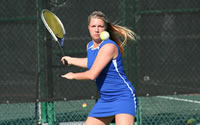 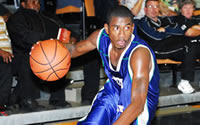 Being in the flow
Most likely to occur when there is optimal balance between skill and challenge

These activities leave us invigorated and satisfied

Result in positive emotions
Formula for Happiness
Happiness = S + C + V

S: Set Range:50% determined by heredity

C:Circumstances: about 10% of happiness

V: Voluntary Control: 40% of happiness
3 Good Things
Think
Pair
Share

What are 3 good things that happened last week?
Suggestions for Improving Happiness
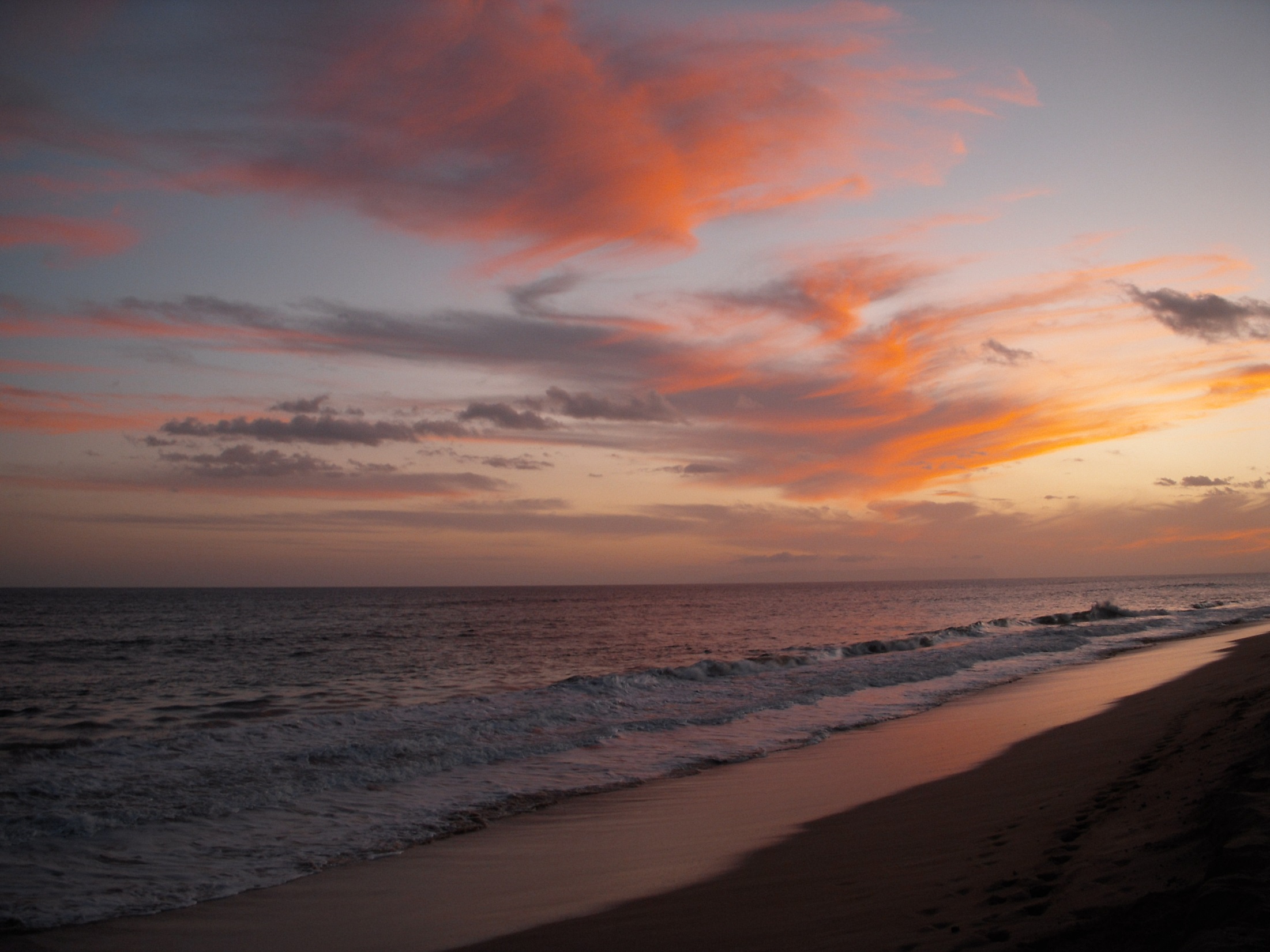 Realize that the past does not determine your future.  The future is open to new possibilities.
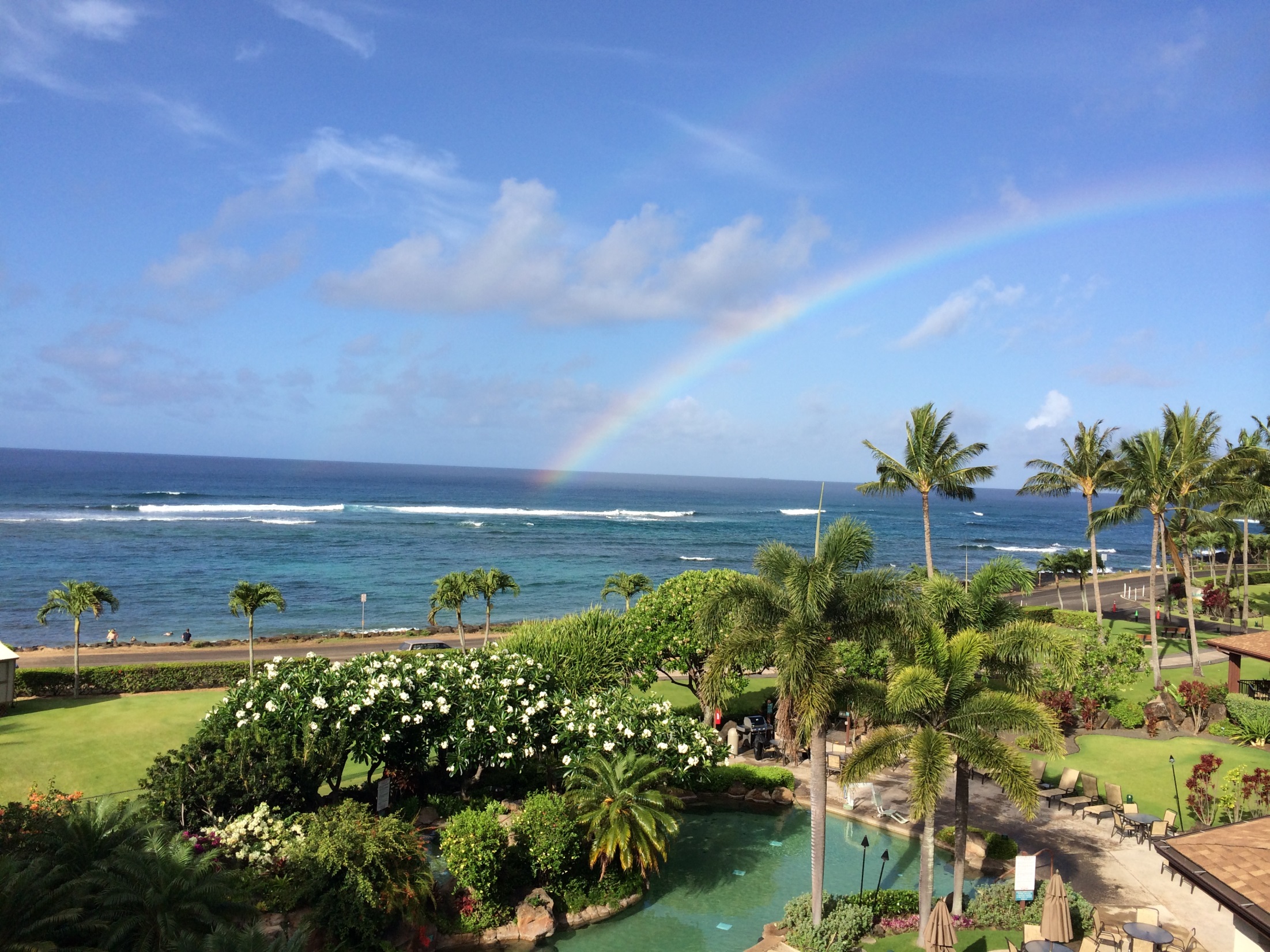 Be grateful for the good events of the past and place less emphasis on the bad events.
[Speaker Notes: If you could write a journal with one good thing that happened each day, you would change your thought patterns to be more positive.]
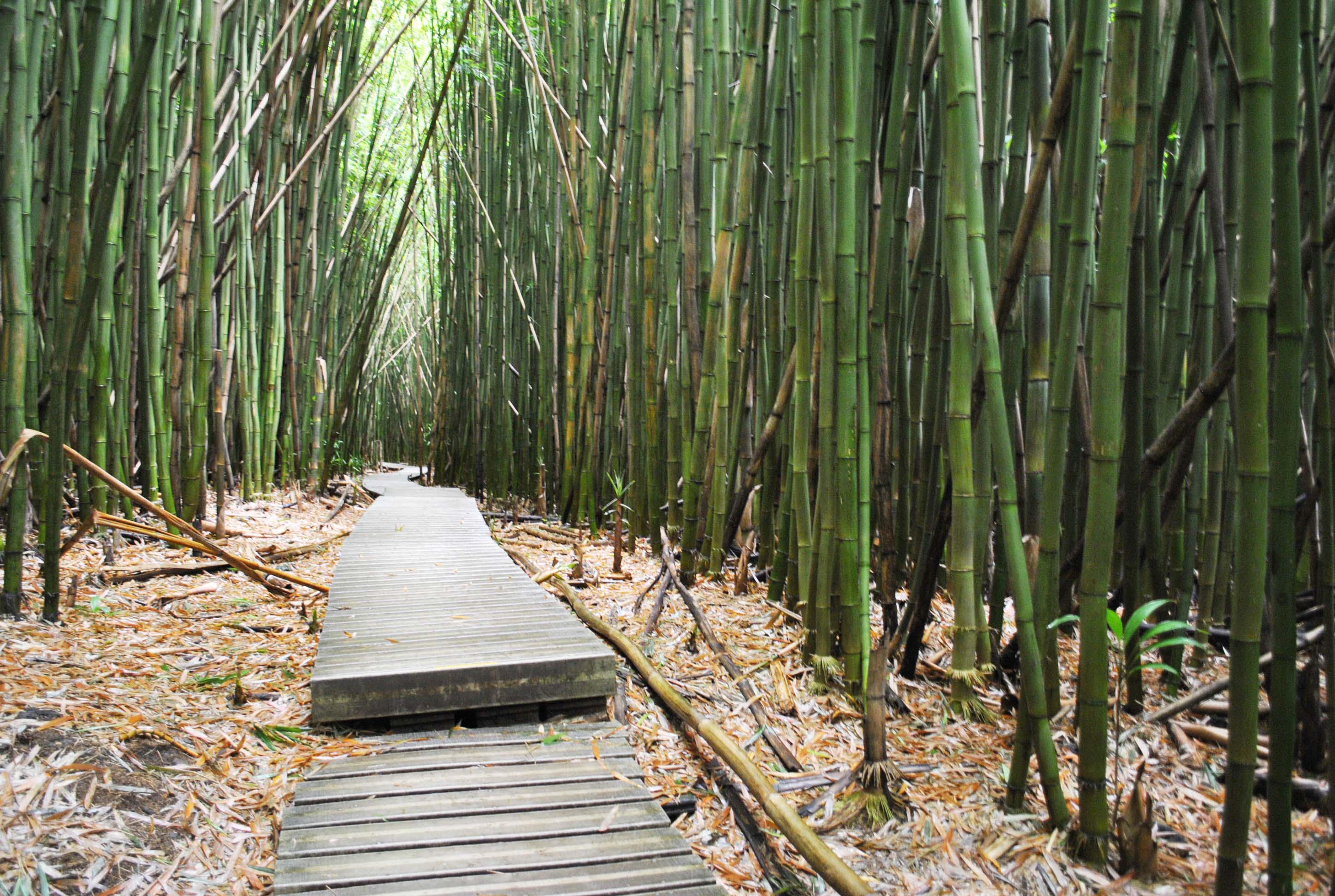 Build positive emotions through forgiving and forgetting.
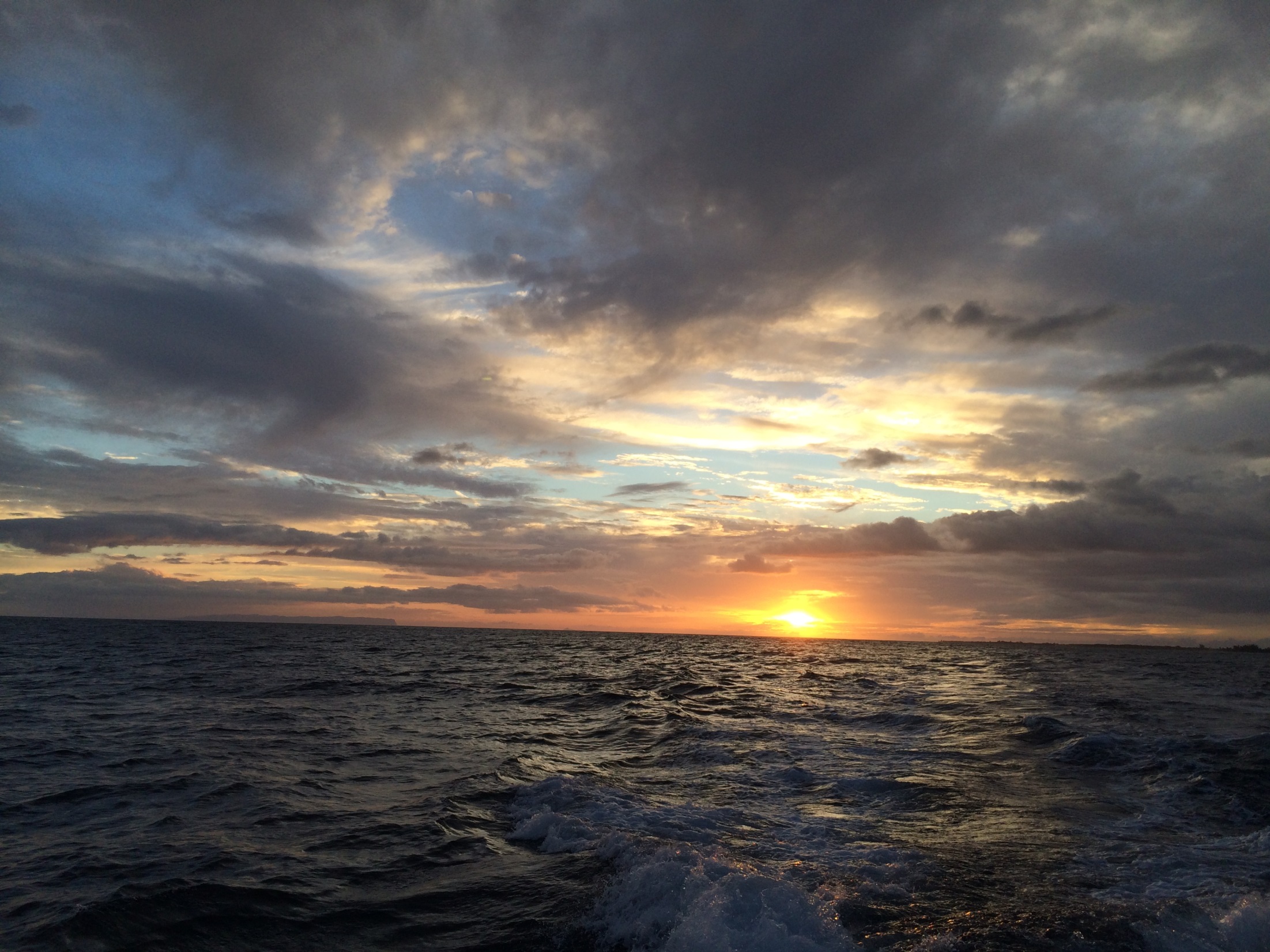 Work on increasing optimism and hope for the future.
[Speaker Notes: Hope for the future is one of the most important factors influencing future success.]
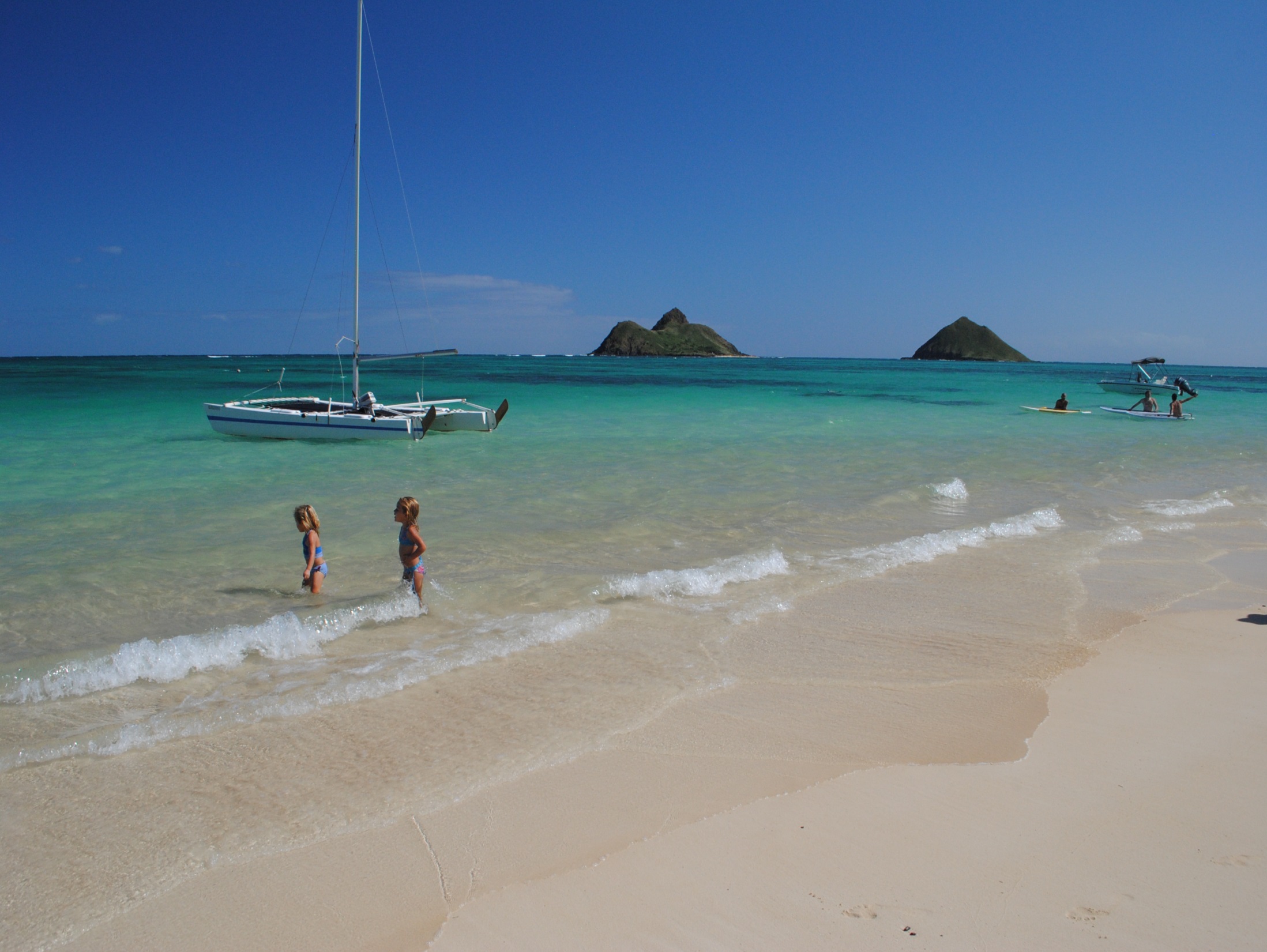 Find activities that make you happy and engage in them.
[Speaker Notes: Sprinkle these activities out over time so you do not get tired of them.]
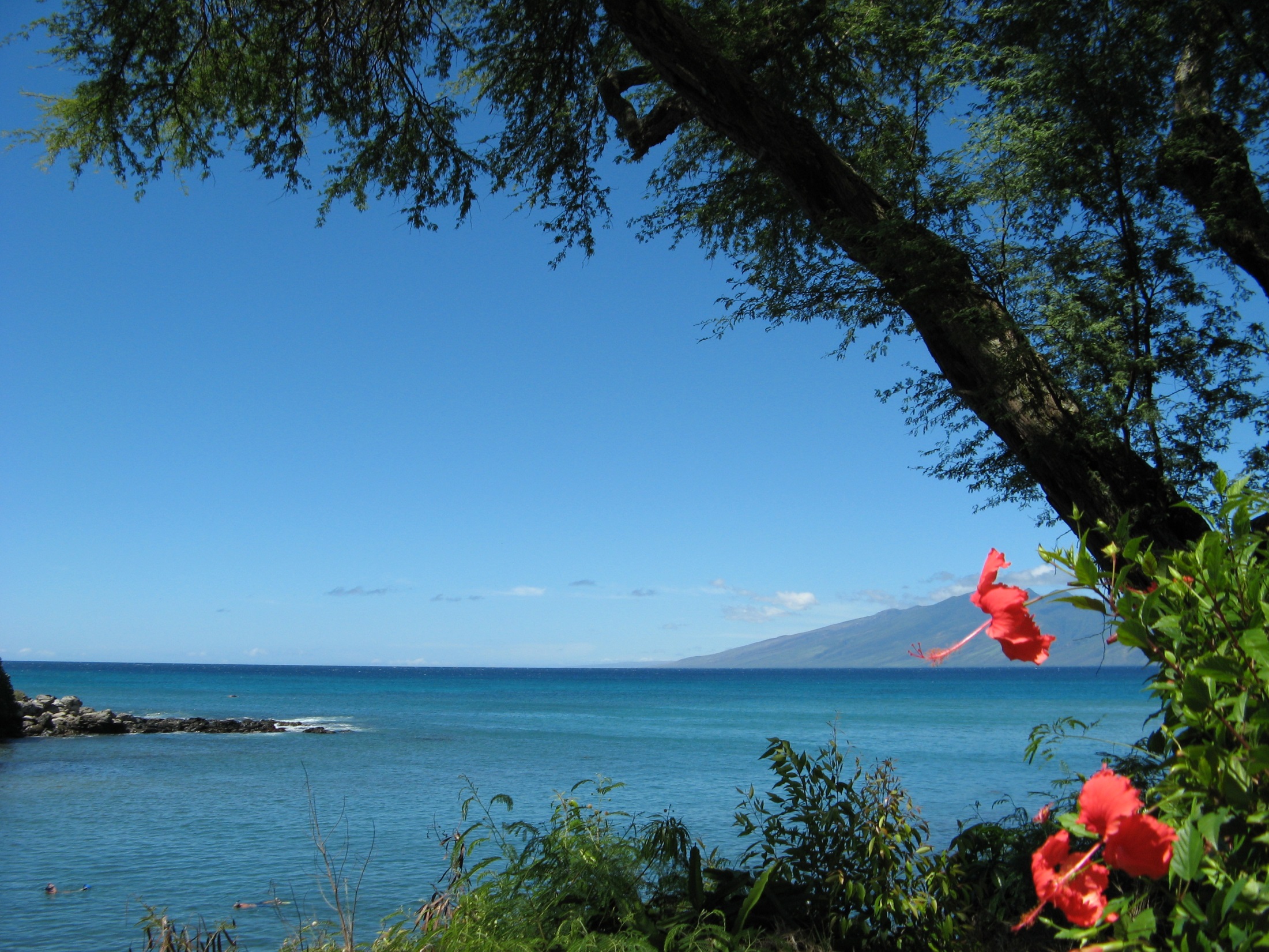 Take the time to savor the happy times.  Make mental photographs of happy times so you can think of them later.
[Speaker Notes: Power of visualization]
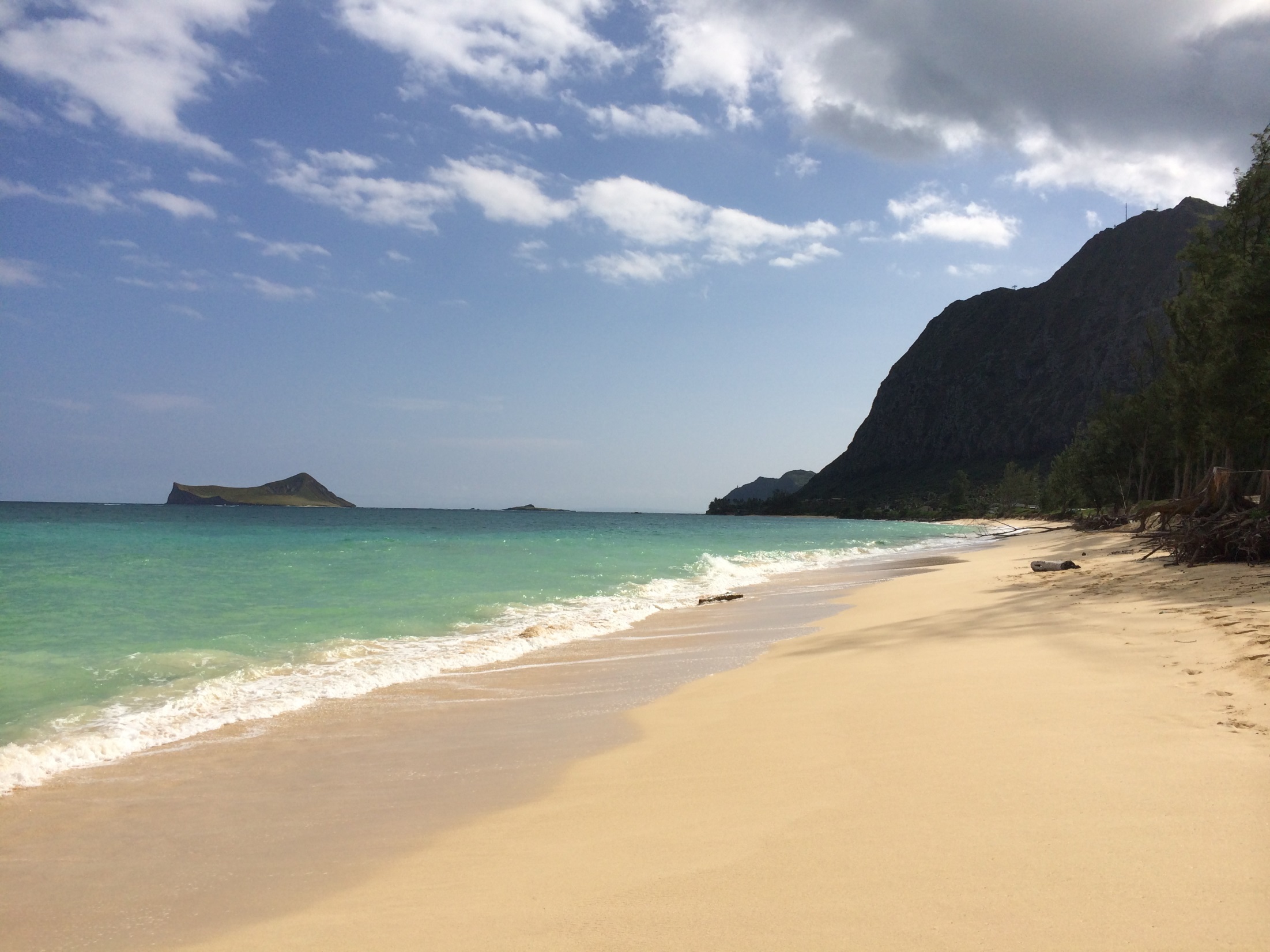 Take time to enjoy the present moment.
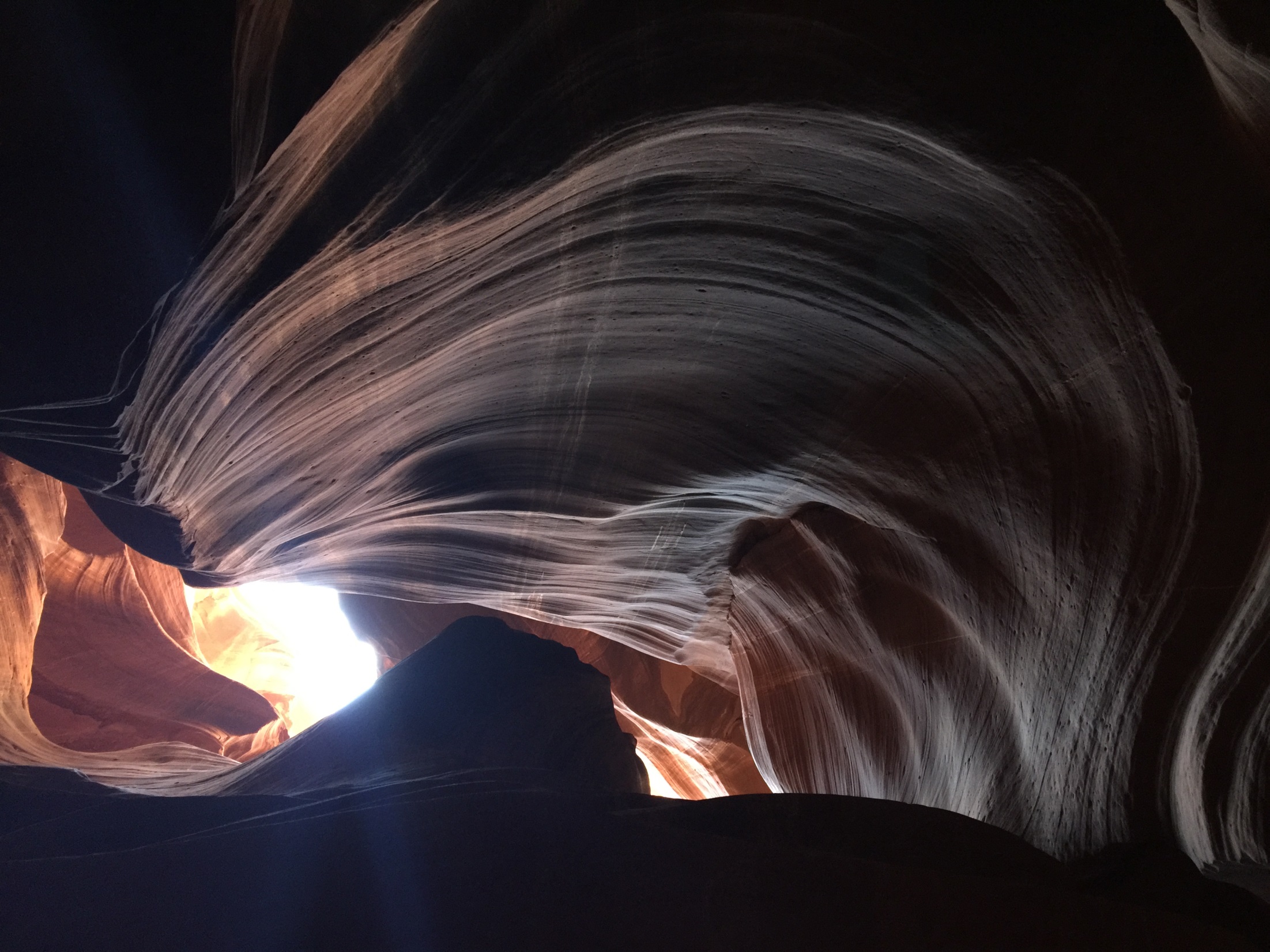 Build more flow into your life.
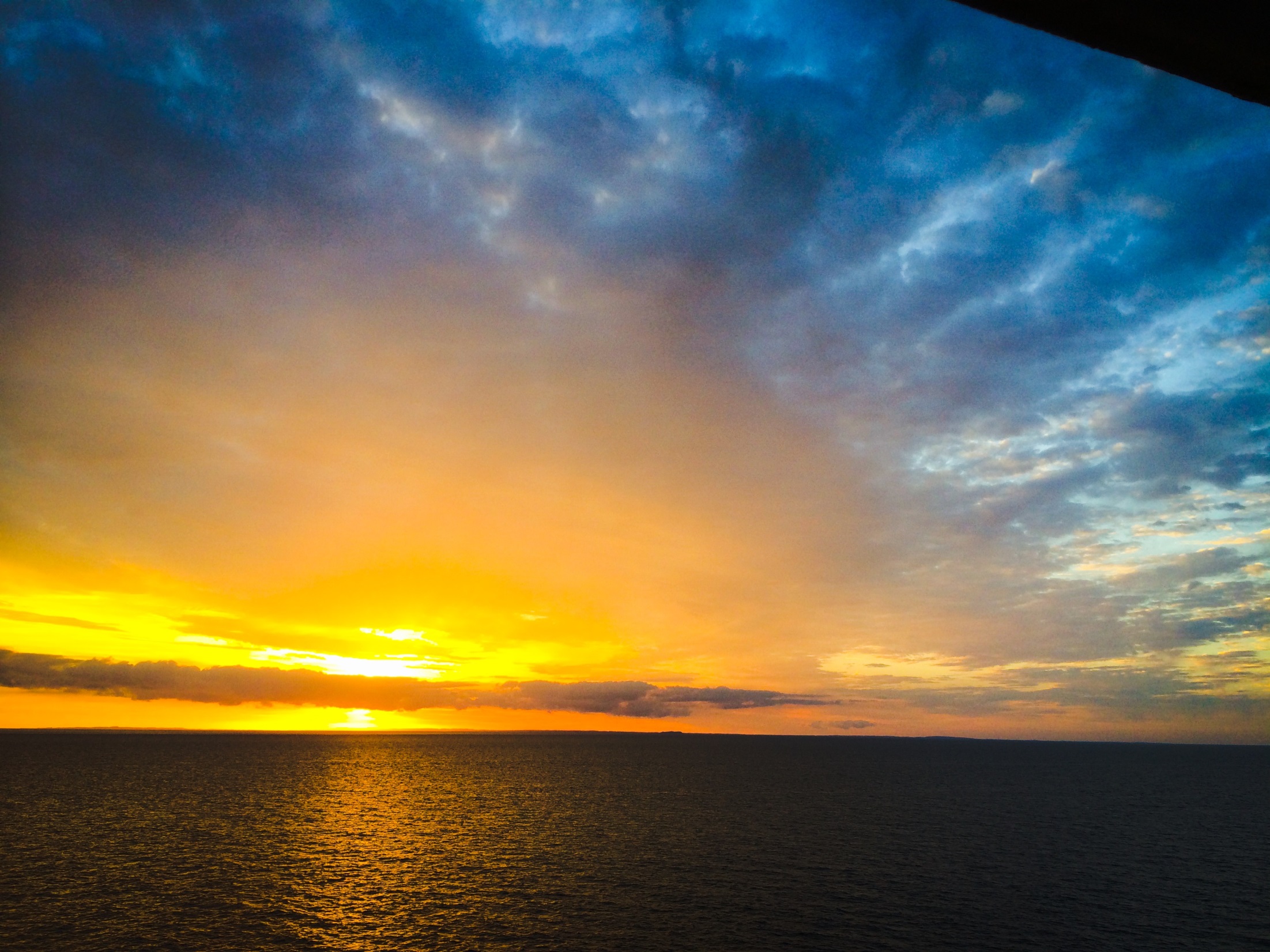 Express gratitude.
[Speaker Notes: Create a gratitude journal and at the end of the day write down things for which you are grateful or thankful.  Being grateful helps us to savor positive life experiences.]
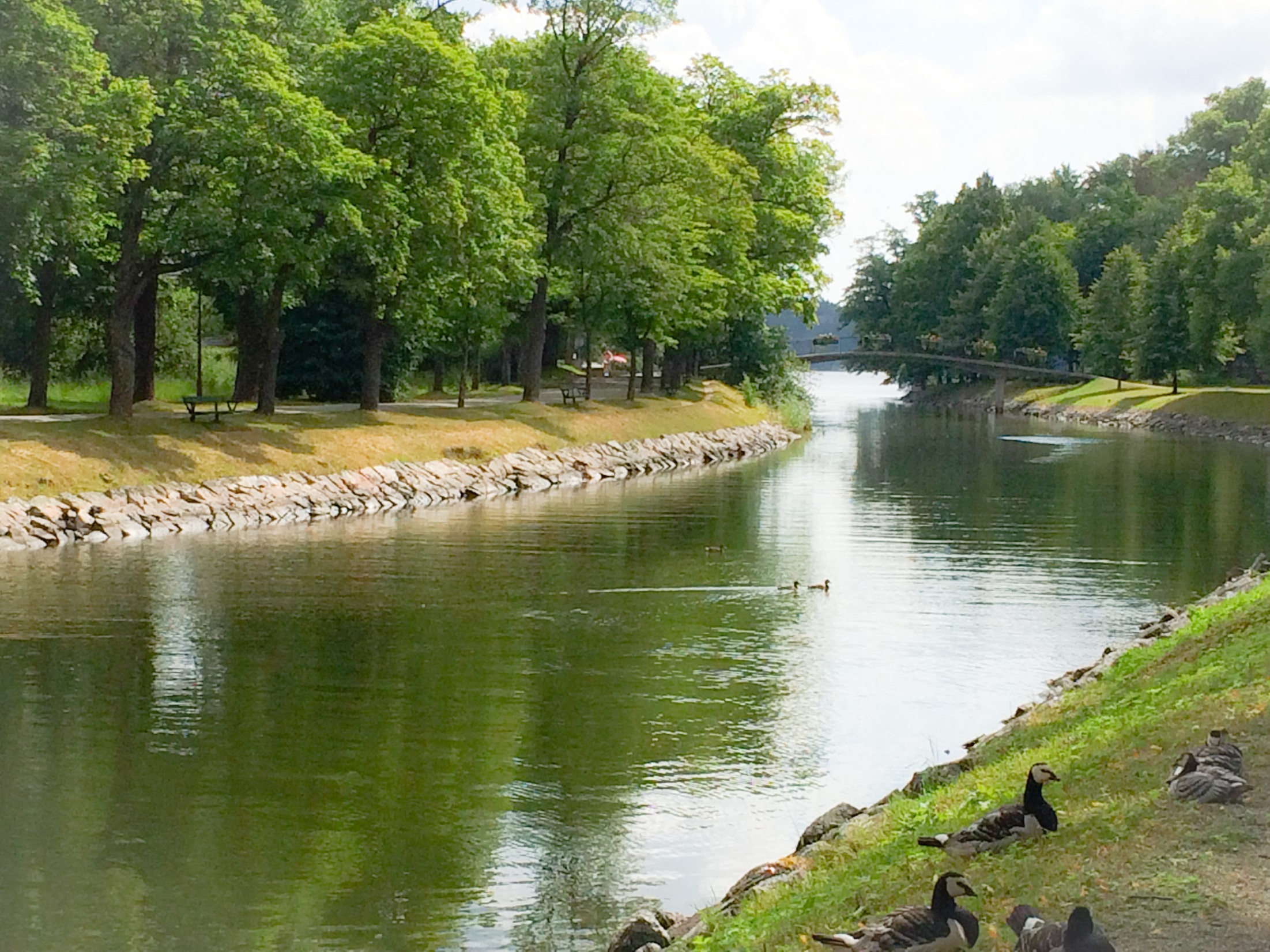 Avoid over-thinking and social comparison.
[Speaker Notes: Overthinking is focusing on yourself and your problems needlessly and excessively.  Examples:
Why am I so unhappy?
Why is life so unfair?
Why did he/she say that?
Overthinking increases sadness, decreases motivation and makes it difficult to take actions to make life better.]
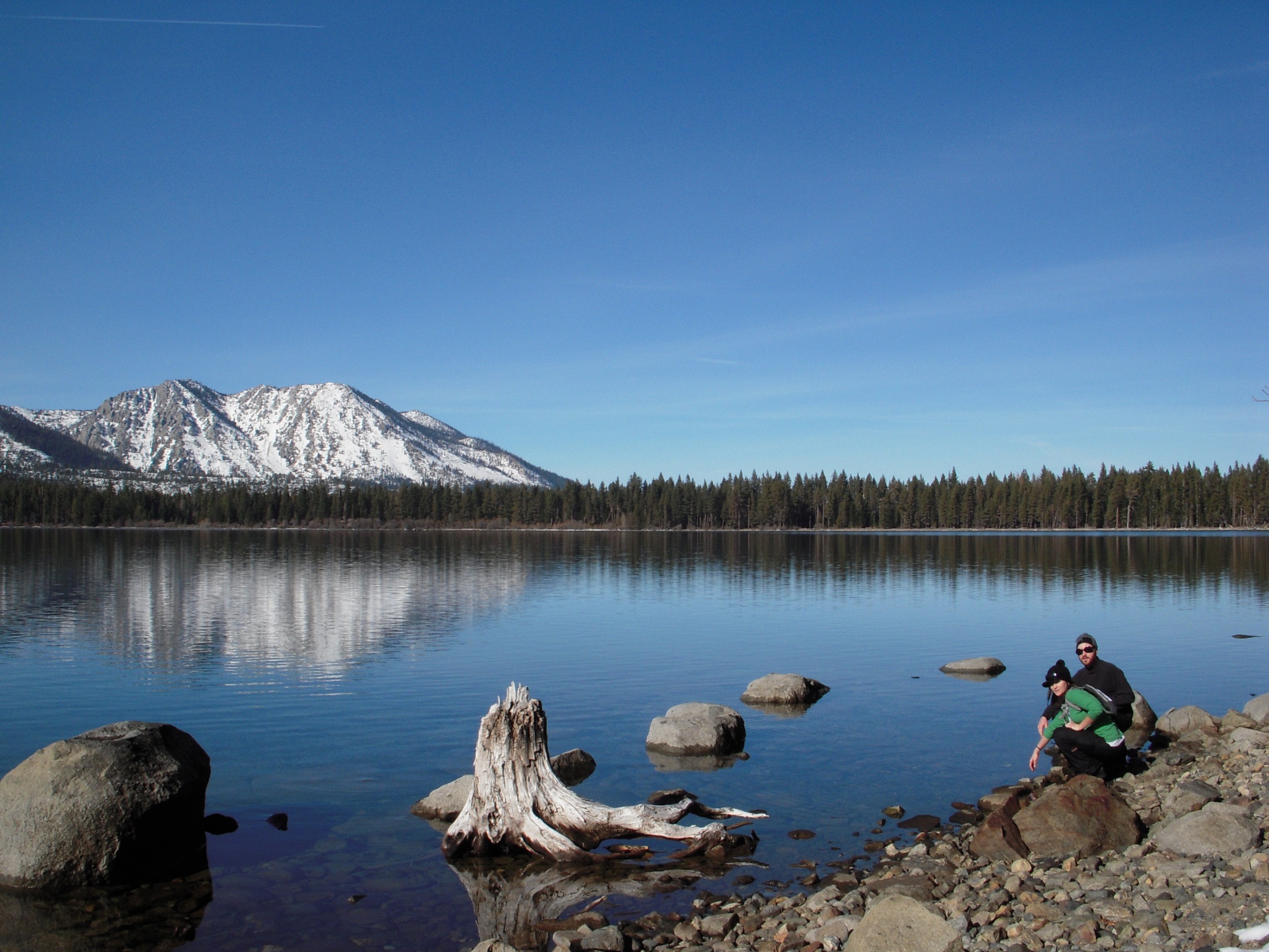 Practice acts of kindness.
[Speaker Notes: Doing something kind for others increases your own personal happiness and satisfies your basic need for human connection.  

How about being courteous on the freeway?
Helping your elderly neighbor with yard work?
This often sets of a chain of events in which the person helped does something kind for someone else.]
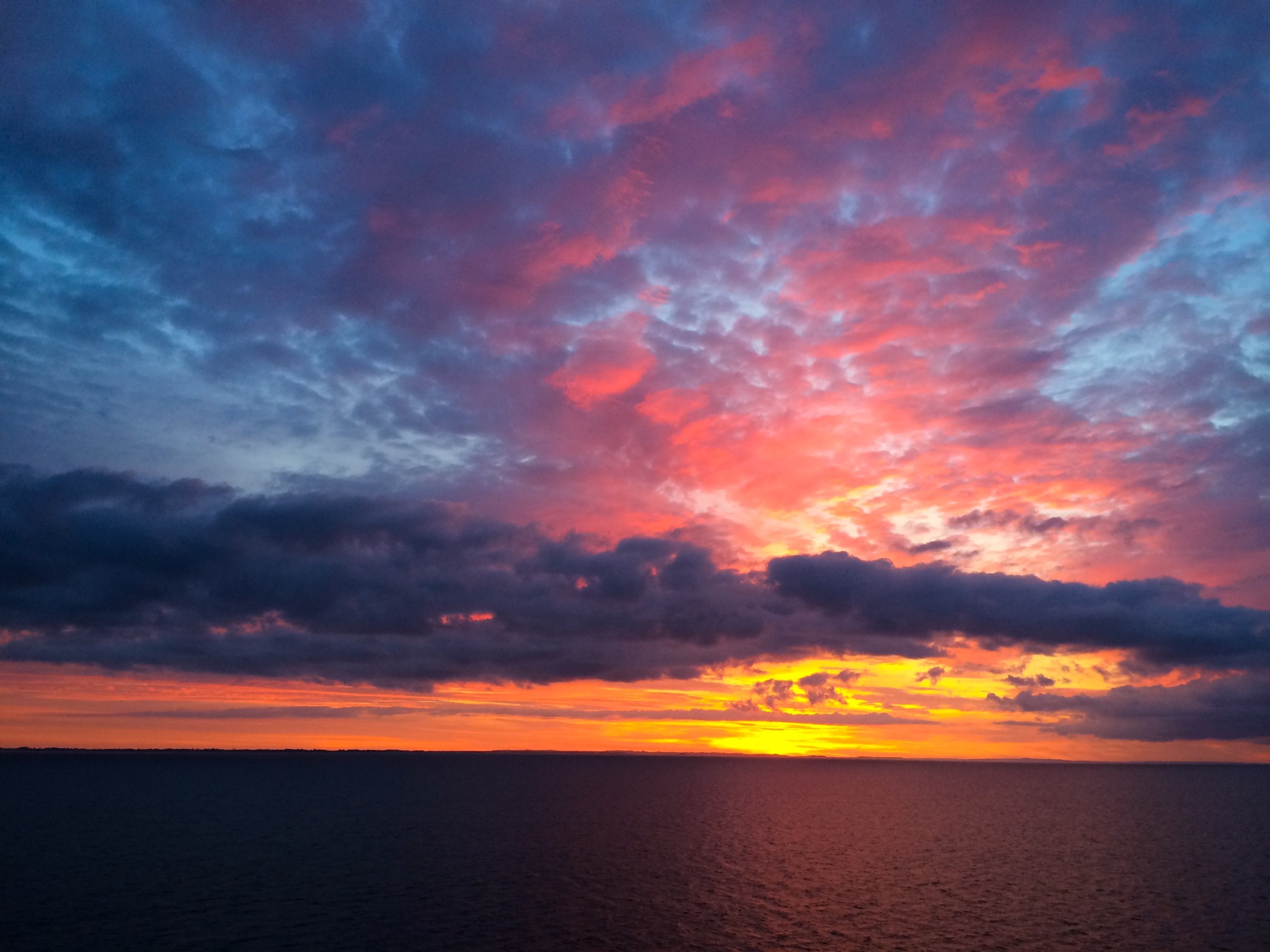 Commit to accomplishing your goals.
[Speaker Notes: Working toward your meaningful life goals is one of the most important things you can do to have a happy life.  Goals provide structure and meaning to our lives and improves self-esteem.]
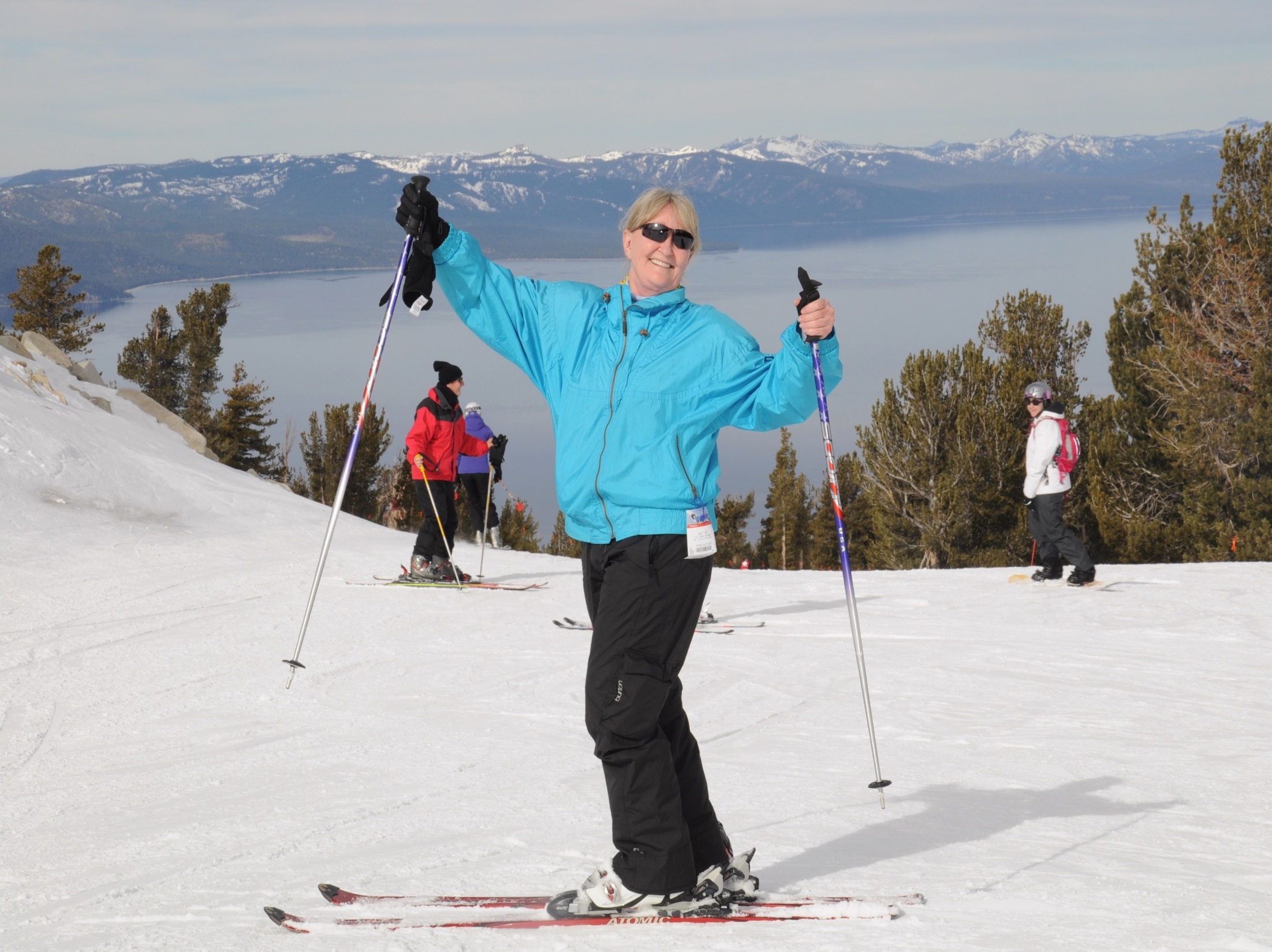 Maintain a healthy lifestyle.
Take care of your body.
[Speaker Notes: Exercising helps to focus the mind by only paying attention to the task at hand.  
Increase longevity
Improve sleep
Keep brain healthy
Increase self-esteem
Provide a distraction from worries]
Improving Retention and Success
Making the Most of the First Week of Your Course
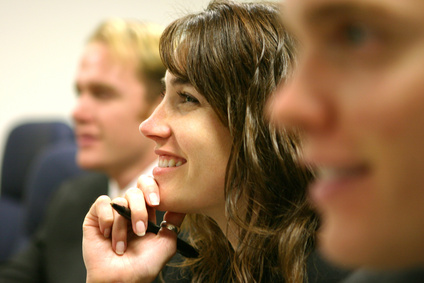 The first week sets the stage for all that follows.
Start with Engagement
Do an engaging and enjoyable activity so that students leave the first class with enthusiasm for the course.

The Snowball Activity
Pace Your Class
Spend no more than 10-15 minutes on any one activity.
Plan activities that require student interaction.
Move them out of their seats.
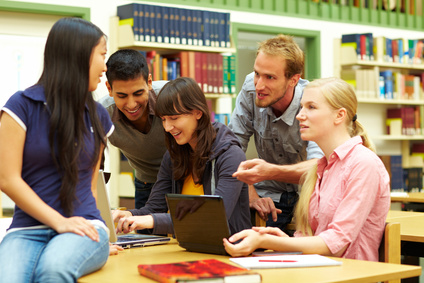 Student EngagementEffective Groups: Preview the Topic
Supportive Learning Environment
Positive feedback:
   Examples

I believe that students learn better in a positive and supportive environment.  It is my goal to be supportive of your learning and encourage you to be supportive and respectful of other students.
Introduce Yourself
Your educational journey
Your most important values
Why you enjoy teaching this course
What you hope students learn in the course
Your professional experience
Your favorite inspirational quote

Keep it short!
Introductions
Get to know your students and help students get to know one another.
The Syllabus
Don’t read your syllabus to the class!

What are some interesting ways to present your syllabus?

Think, Pair, Share
Behavior
Set the standards for appropriate behavior and enforce them from the first day.
Improving AttendanceFree writing
The Critical Period: The first 2 weeks
Attendance
Engagement
Completion of the first assignment
Follow-up for those who have not completed it
Flipping Your Classroom to Improve Student Success and Engagement
What is a flipped classroom?
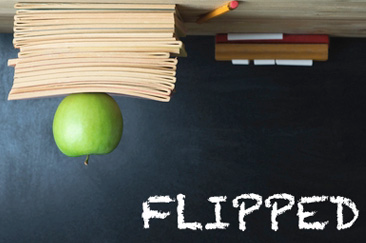 It involves rearranging the typical events in a classroom.
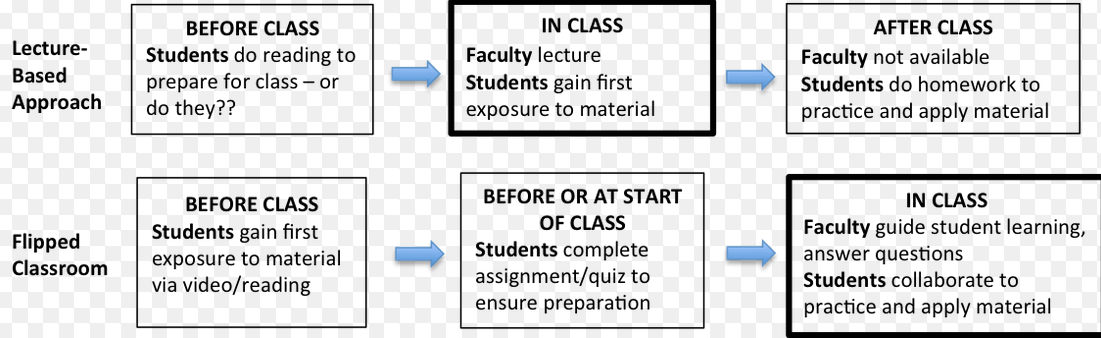 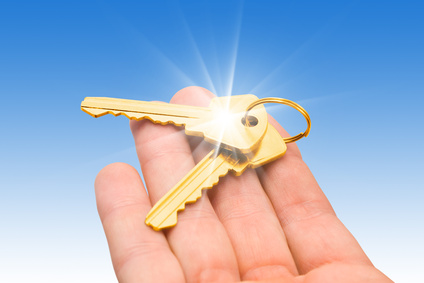 Key Idea: Read the assignments before the class begins.  Verify that the reading has been done.
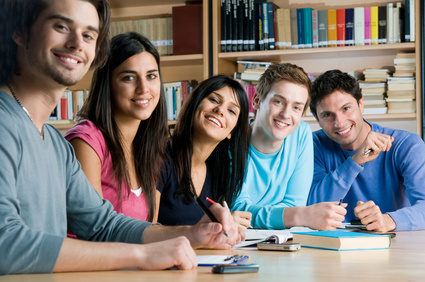 Benefits for Students
More actively engaged in learning
Assume more responsibility for their learning
More opportunity for practice and learning from others
Get in the habit of pre-reading textbooks which is critical in more challenging courses
Benefits for Faculty
Change roles from lecturer to coach or guide
Freed from repetitive classroom lectures
Additional time for collaborative learning and social interaction
What did you like?What can you use next semester?Think, Pair, Share